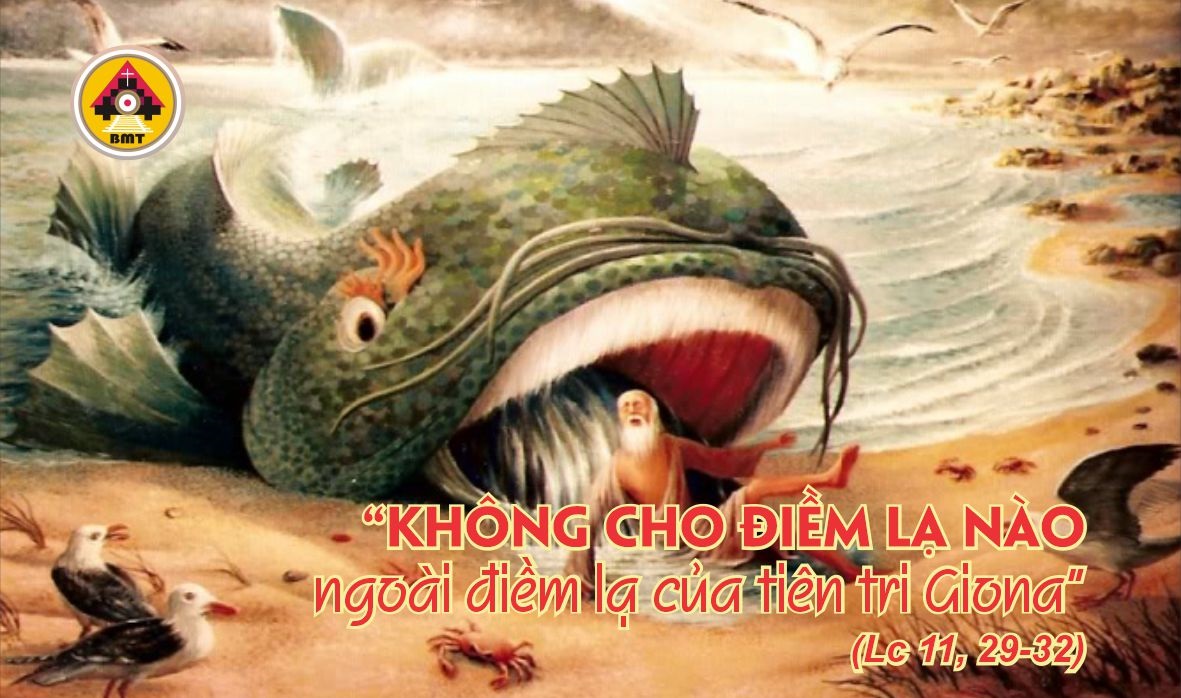 THỨ TƯ TUẦN I MÙA CHAY
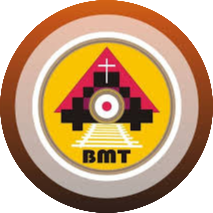 CA NHẬP LỄ
Lạy Chúa, xin nhớ lại lòng lân tuất và lượng từ bi Chúa muôn đời. Xin đừng để quân thù thống trị tôi. Lạy Thiên Chúa Ít-ra-en, xin cứu thoát chúng tôi khỏi mọi gian truân.
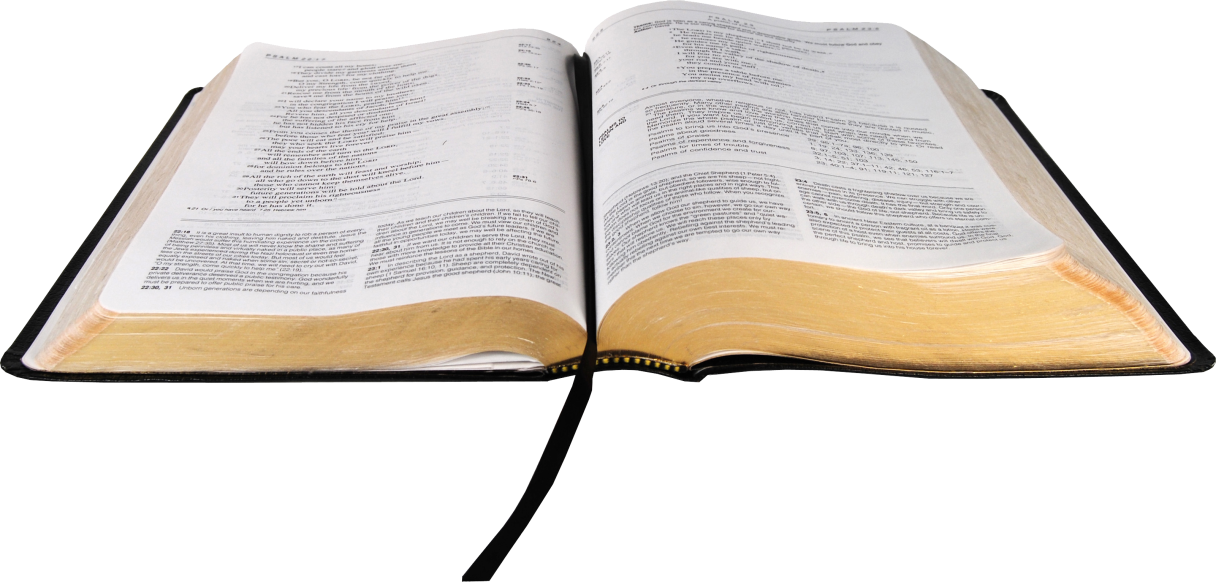 Bài Ðọc I: Gn 3, 1-10
Trích sách Tiên tri Giô-na. 
“Dân thành Ni-ni-vê đã bỏ đàng tội lỗi”.
Ðáp Ca:  Tv:  50, 3-4. 12-13. 18-19Ðáp: Lạy Chúa, xin đừng chê tấm lòng tan nát, khiêm cung
Câu Xướng Trước Phúc Âm:
Chúa phán: “Ta là sự sáng thế gian. Ai theo Ta, sẽ được ánh sáng ban sự sống”.
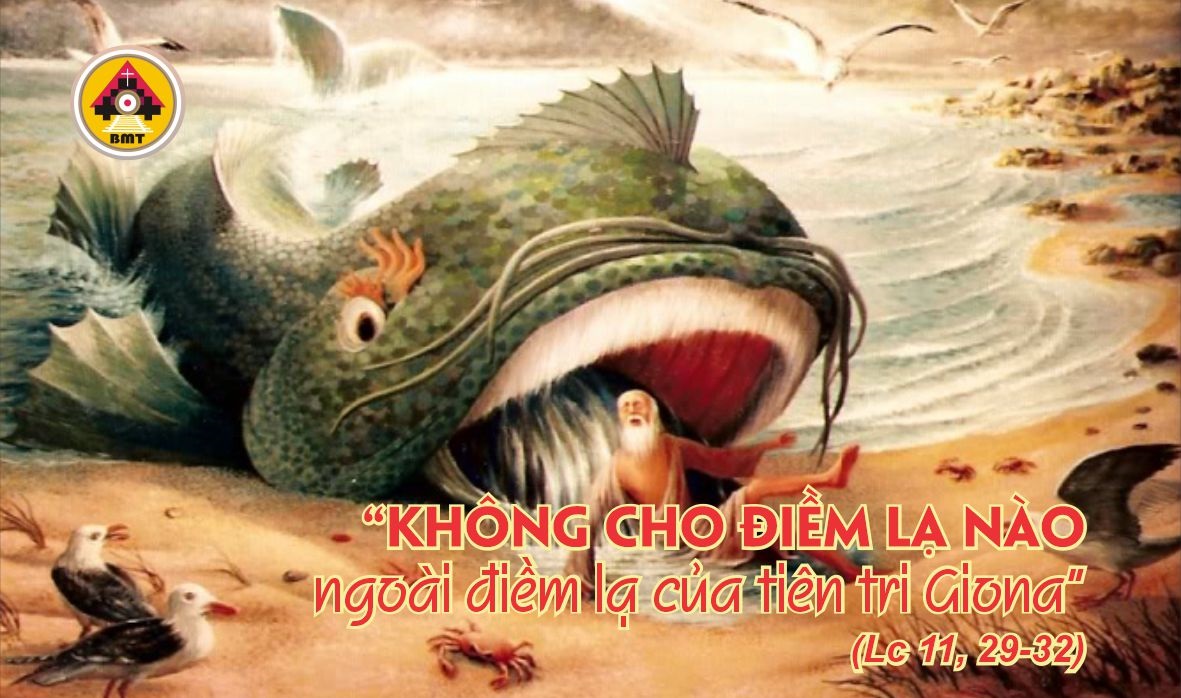 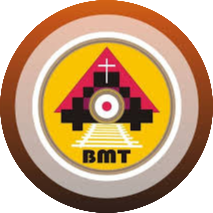 Phúc Âm: Lc 11, 29-32
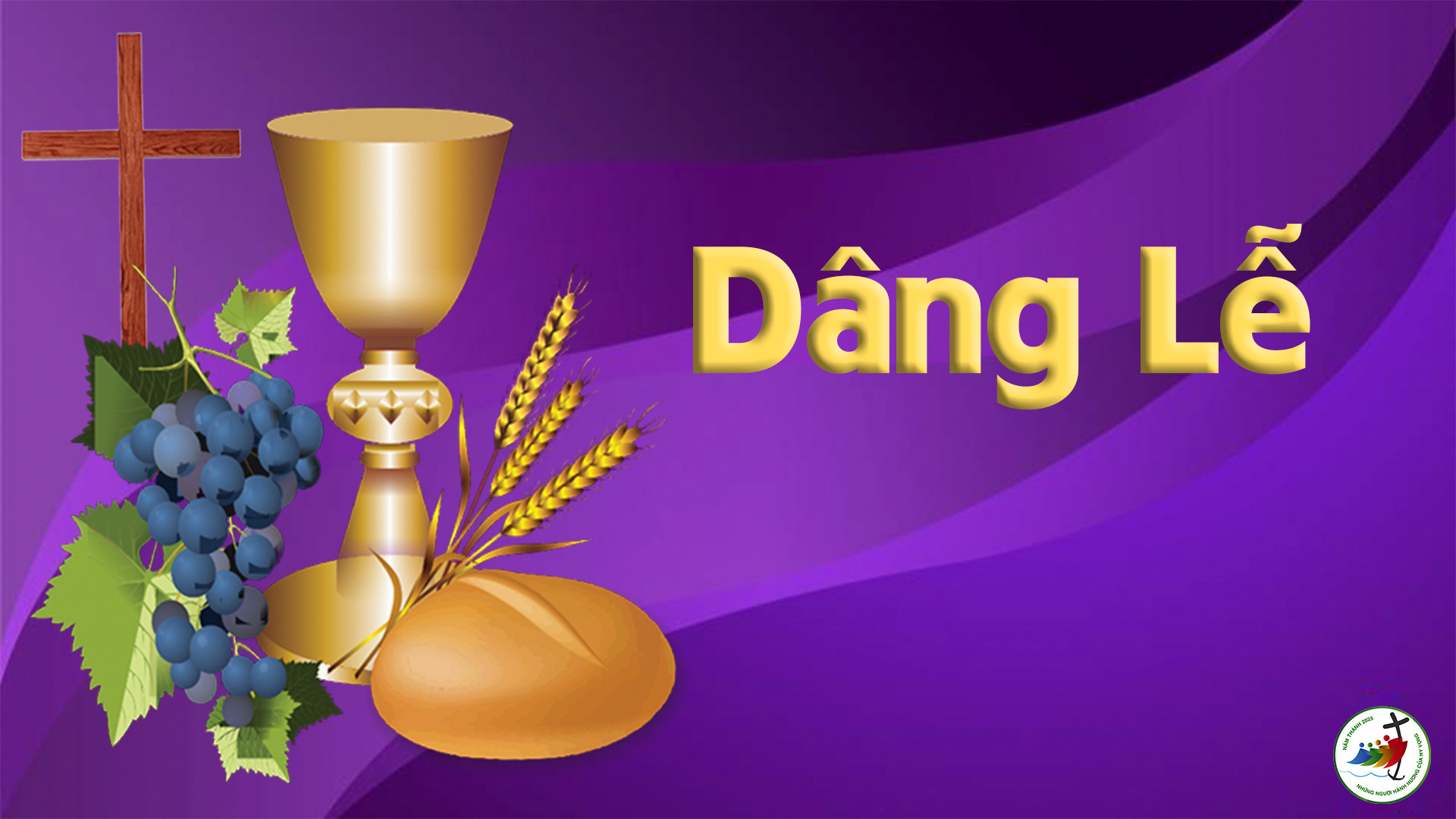 Ca Hiệp Lễ
Lạy Chúa, những ai trông cậy vào Chúa, sẽ được vui mừng, họ sẽ hân hoan đến muôn đời, và Chúa sẽ ngự trong họ.
Ca Kết Lễ
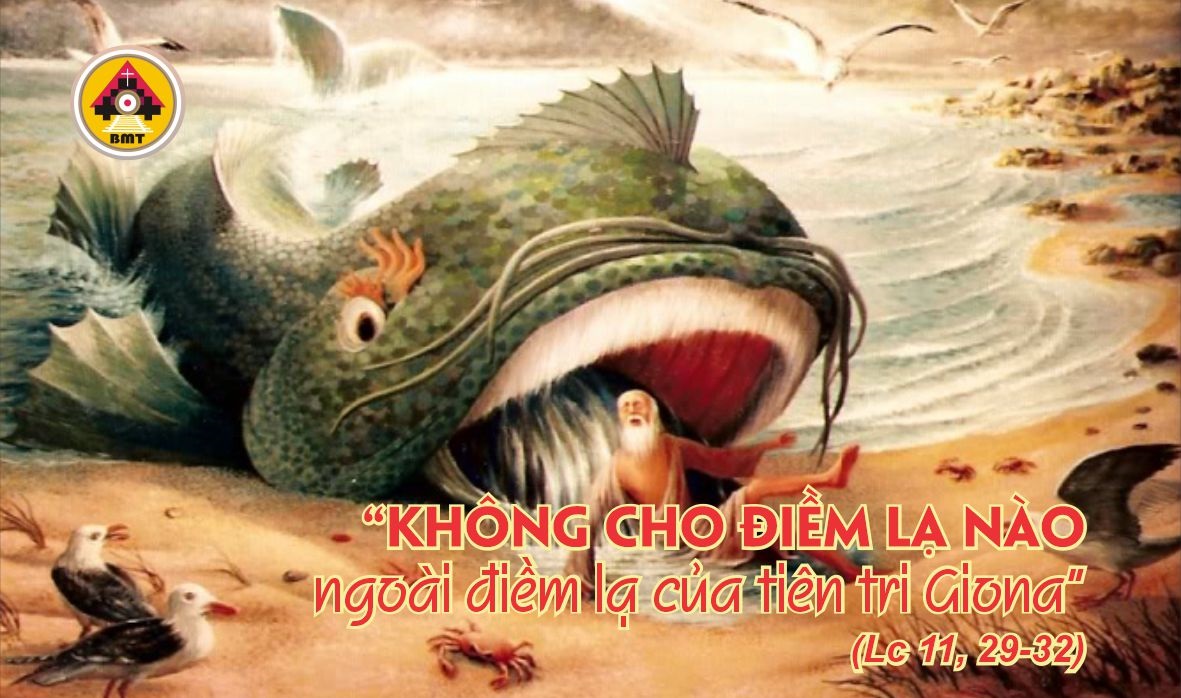 THỨ TƯ TUẦN I MÙA CHAY
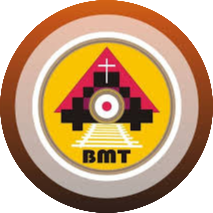